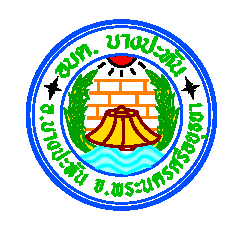 ประชาสัมพันธ์องค์การบริหารส่วนตำบลบางปะหัน       เรื่อง  ภาษีที่ดินและสิ่งปลูกสร้าง  และภาษีป้าย ประจำปี 2566
ภาษีที่ดินและสิ่งปลูกสร้าง
ภาษีที่ดินและสิ่งปลูกสร้าง
ประกาศแจ้งรายการที่ดินและสิ่งปลูกสร้าง (ภ.ด.ส.3 หรือ 4)          	ภายในเดือน มกราคม 2566
ประกาศราคาประเมินทุนทรัพย์ (ภ.ด.ส.1 หรือ 2)		ภายในเดือน  มีนาคม  2566
แจ้งประเมินภาษี			ภายในเดือน  เมษายน 2566
ชำระภาษี				ภายในเดือน มิถุนายน 2566
ผ่อนชำระภาษี				ภายในเดือน สิงหาคม 2566
ผู้เสียภาษี : เจ้าของที่ดิน/เจ้าของสิ่งปลูกสร้าง
                   เจ้าของห้องชุด ผู้ครอบครองทรัพย์สิน
                   หรือผู้ที่ทำประโยชน์ในทรัพย์สินของรัฐ
                    (ที่ดิน/สิ่งปลูกสร้าง)
หากท่านไม่ชำระภาษีภายในระยะเวลาที่กำหนด จะถูกระงับการซื้อขายที่ดินกับสำนักงานที่ดินฯ
เบี้ยปรับ   : 10% ของค่าภาษี มาชำระก่อนออกหนังสือแจ้งทวงถาม
             : 20% ของค่าภาษี มาชำระภายในวันที่กำหนดไว้ในหนังสือแจ้งทวงถาม
             : 40% ของค่าภาษี มาชำระเกินวันที่กำหนดไว้ในหนังสือแจ้งทวงถาม
เงินเพิ่ม    : 1% ของค่าภาษี ต่อเดือนที่ค้างชำระ
บทลงโทษ : เบี้ยปรับ,เงินเพิ่ม,อายัดทรัพย์สินและขายทอดตลาด ระงับการทำนิติ
               กรรมที่ดิน
ภาษีป้าย
ยื่นแบบ     : มกราคม – มีนาคม 2566
ชำระภาษี   : ภายใน 15 วัน นับแต่วันรับแจ้งเตือนการประเมิน
ค่าปรับ      : ไม่มายื่นแบบตามกำหนด ปรับ 5,000 – 50,000 บาท
เงินเพิ่ม      : ไม่มาชำระเงินภายใน 15 วัน นับแต่วันรับแจ้งการประเมิน           
                 คิดเงินเพิ่ม 2% ของค่าภาษี ต่อเดือน
ผู้เสียภาษี   : เจ้าของหรือผู้ครอบครองป้าย
บทลงโทษ : เบี้ยปรับ,เงินเพิ่ม,อายัดทรัพย์สินและขายทอดตลาด ระงับการทำนิติ
               กรรมที่ดิน